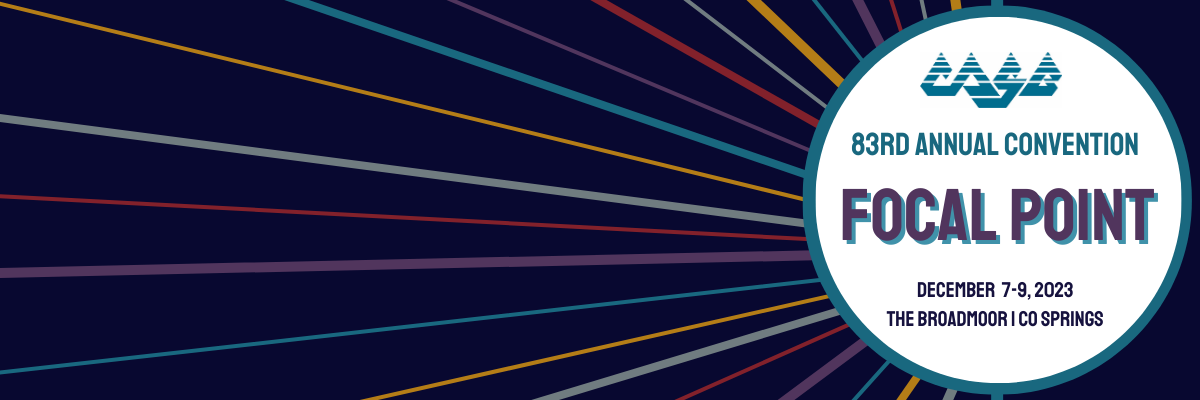 The Role of the Board President
WELCOME AND
INTRODUCTIONS
Matt Cook
CASB 
Director of Public Policy and Advocacy
WELCOME!    
OUR GOALS FOR THIS SESSION...
Understand what the Board President’s Role is

How to be an Effective Board President

Learn from each other

Enjoy our time together
GROUP DISCUSSION
Share with your group
How long have you been the Board President?
How did you come to be the Board President?
What do you see the Role of the Board President is?
The Board President is NOT
A Queen or King -
Only duties and power granted to the Board President by Board Policy are exercised by the President

The Final Word on Board actions -
The President has one vote and must work with other Board members in order to pass a Board action

The Spokesperson for the Board - 
Unless this duty is specifically granted to the President by Board policy
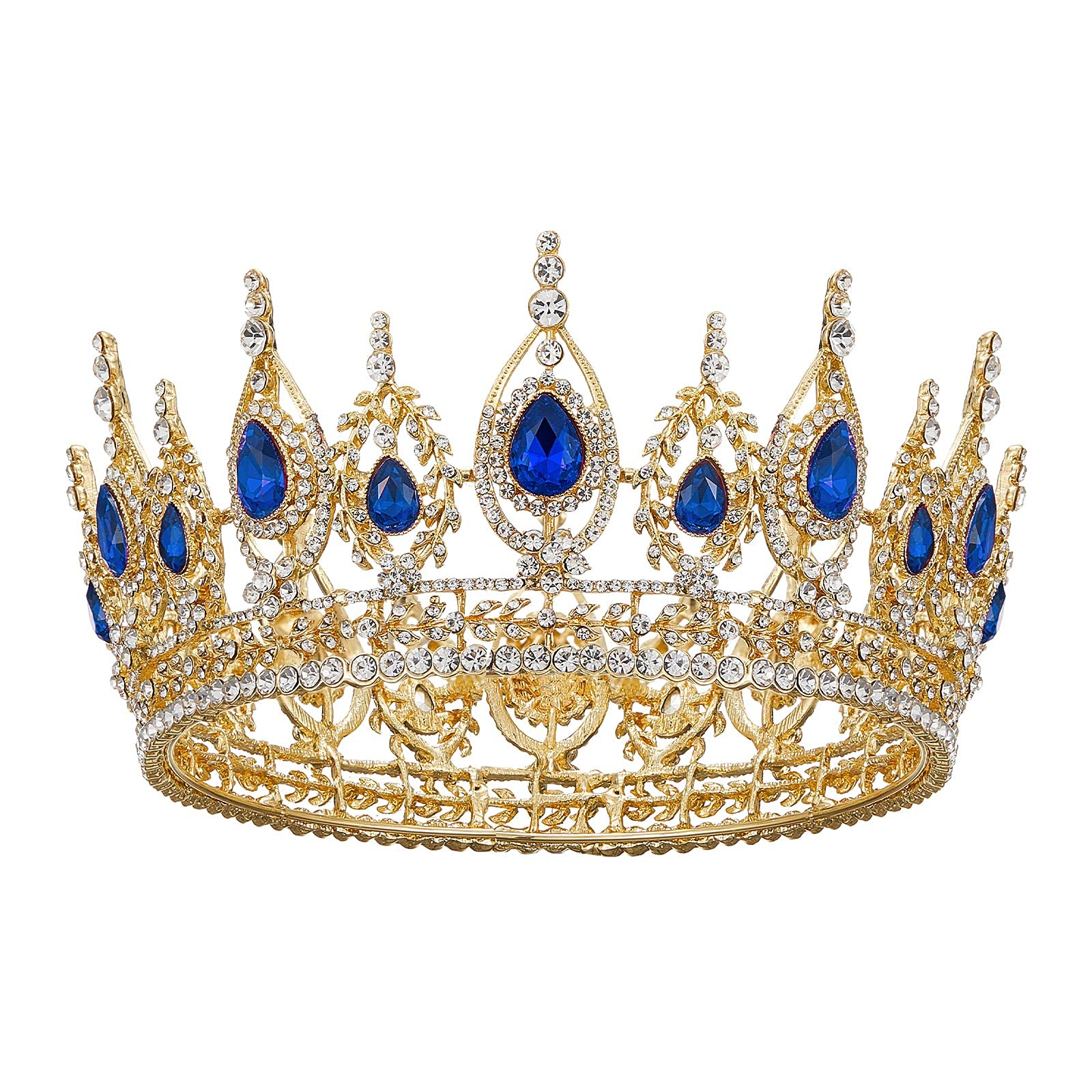 BOARD POLICY
Board Policy in the B section outlines the roles of Board Officers for a Board using a traditional governance structure.

The Governance Process policies will outline these roles for a Board using the Policy Governance model.

The Board should also have a set of “Norms and Agreements” for how the Board will conduct business, how Board members will treat each other and how the Board will interact with the Superintendent.
THE BOARD PRESIDENT AND THE SUPERINTENDENT
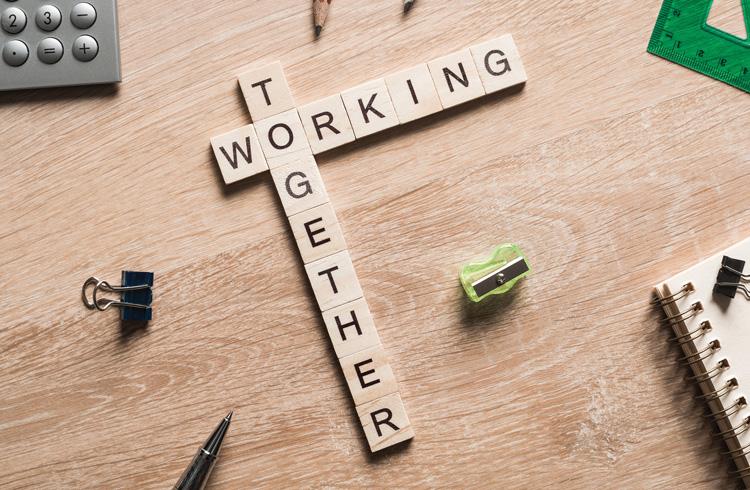 The President is the “Bridge” between the Board and the Superintendent

The President should represent both the Board and the Superintendent fairly to each other

Students will not be successful unless the Board and Superintendent work together as a team to Govern well
GROUP DISCUSSION
Talk about with your group about:
How well does your Board follow its own policy?
How is the relationship between the Board and the Superintendent?
Are there specific areas that have become problematic?
EFFECTIVE BOARD MEETINGS
Types of Board meetings
Robert's Rules of Order
All Board members have an opportunity to be heard and have their questions answered
Board Actions
Board Self Evaluation
EFFECTIVE BOARD MEETINGS
Types of Board meetings	
Legally anytime 3 or more Board members are together to discuss Board business that is a Board meeting
This can include email and text messages
EFFECTIVE BOARD MEETINGS
Robert’s Rules of Order
Learn the basics and apply the rules fairly and consistently
EFFECTIVE BOARD MEETINGS
All Board members have an opportunity to be heard and have their questions answered
The rule of ONE
No Gotcha moments
Requests for Information
EFFECTIVE BOARD MEETINGS
Board Actions
Consent Calendar
Roll call votes
Abstaining versus a conflict of interest
Once adopted every Board member has a duty to support the action of the Board
EFFECTIVE BOARD MEETINGS
Board Self Evaluation
Did the Board hear information at the meeting that:
Should be placed on a future agenda?
Requires the review and or update of a current Board Policy?
Requires a new Board policy?
GROUP DISCUSSION
Does your Board use any of the previously mentioned items?
Would these items improve your Board’s effectiveness?
LEGAL ISSUES
Public Comment
Executive Session
Board Member Conduct
Superintendent Evaluation
LEGAL ISSUES
Public Comment
There is no law requiring Public Comment at a Board Meeting
Board policy allows for Public comment
The Board conducts a business meeting in Public, not a Public meeting
Apply the rules fairly to all speakers
LEGAL ISSUES
Executive Session
There are 8 reasons the Board can convene in Executive Session
It is always appropriate to to slow down and call your Lawyer to make sure the Board is following the law
LEGAL ISSUES
Board Member Conduct
Code of Conduct in Board policy
Norms and Agreements
LEGAL ISSUES
Superintendent Evaluation
The Board is legally required to to evaluate the Superintendent
Parts of the evaluation are public record
The Board determines the vehicle to be used for the evaluation
GROUP DISCUSSION
Best Practices with you Peers
What works?
What does not work?
What do you wish you had known before becoming Board President?
GROUP DISCUSSION
Questions from your own experience?
WE APPRECIATE YOU!
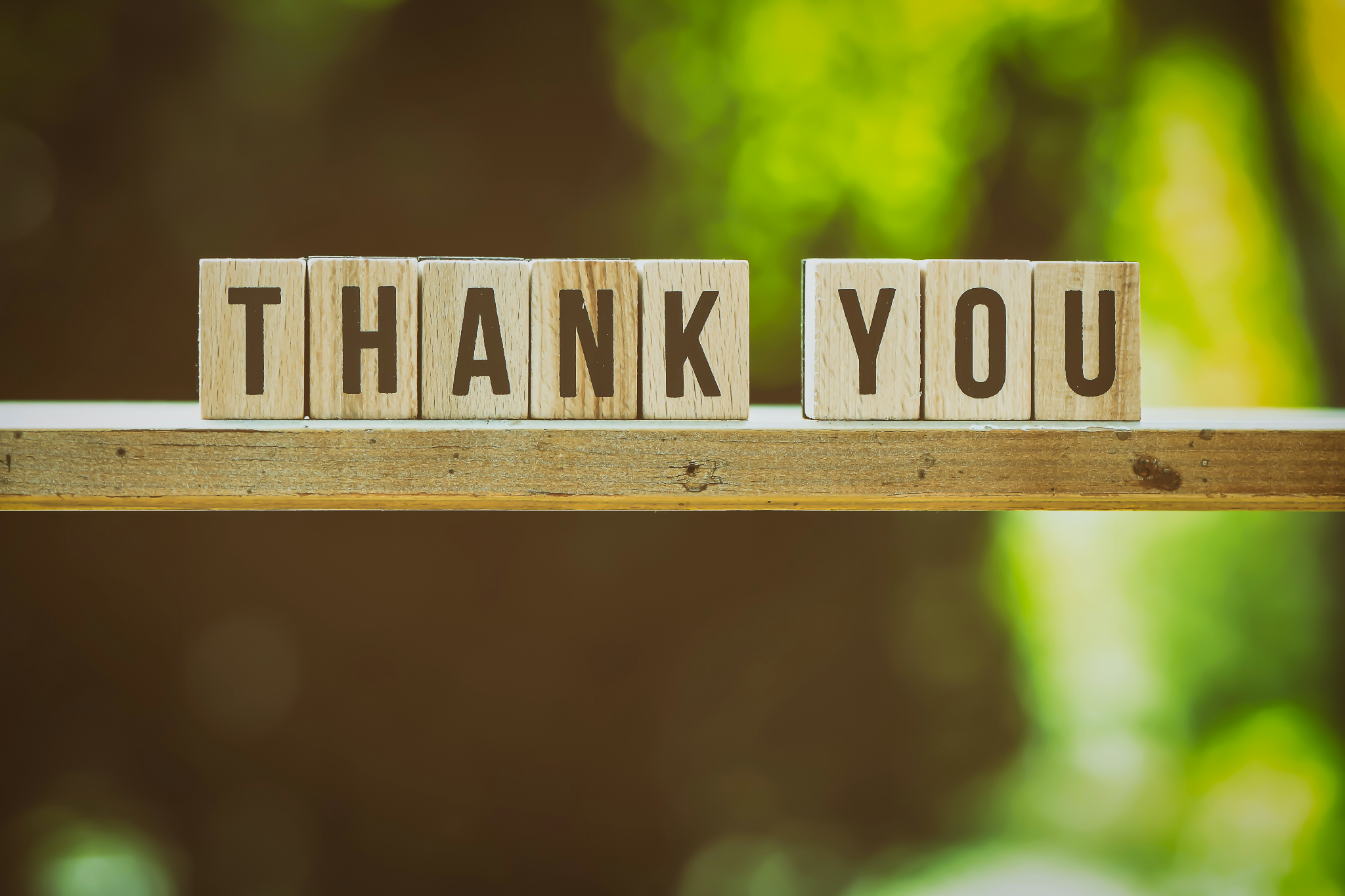 CASB Resources
Board President Cafes
Podcasts
Webinars
WE APPRECIATE YOU!
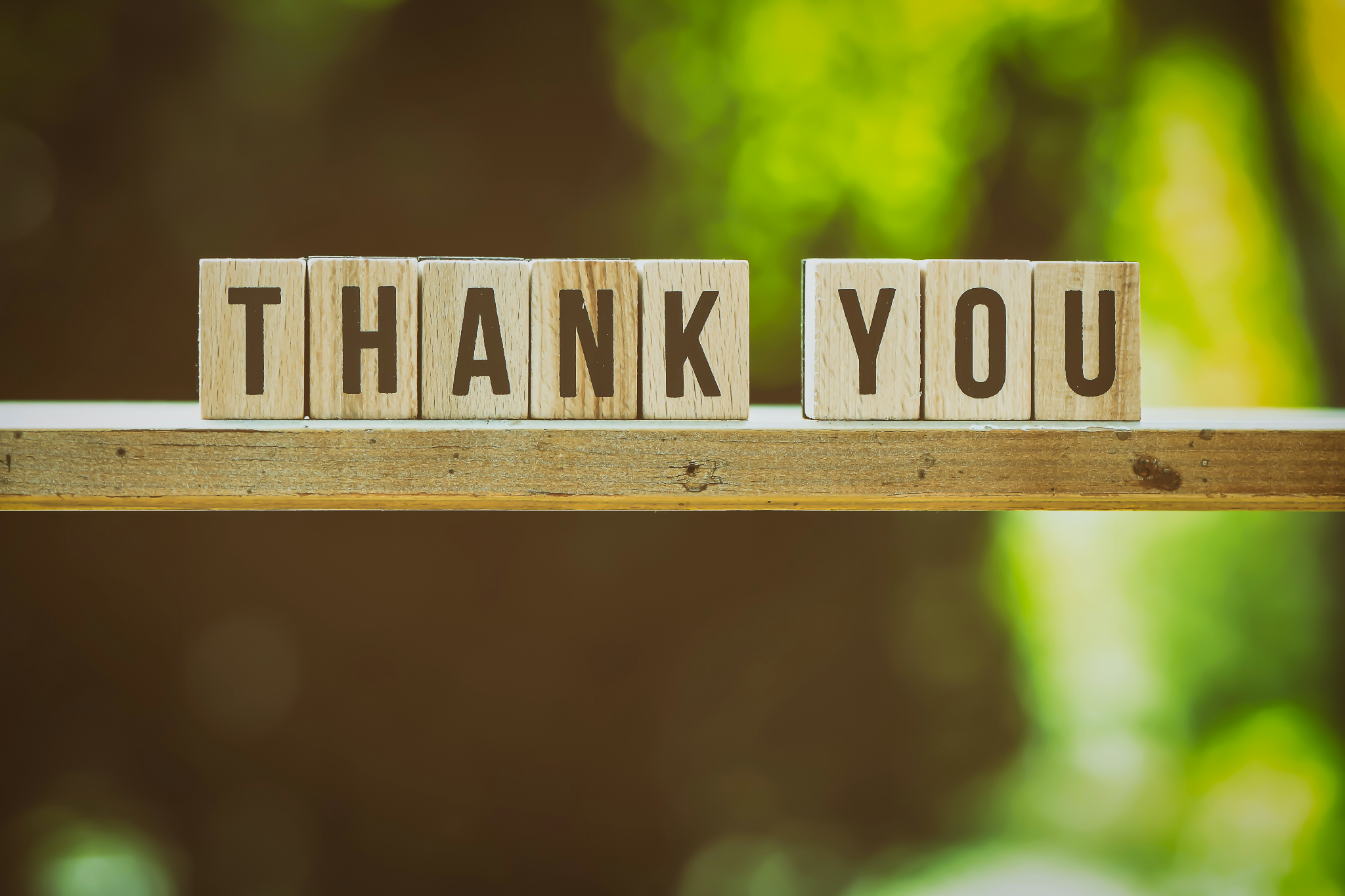 CASB Resources
Legal Information
Policy Questions
Board Training 
info@casb.org or 303-832-1000
WE APPRECIATE YOU!
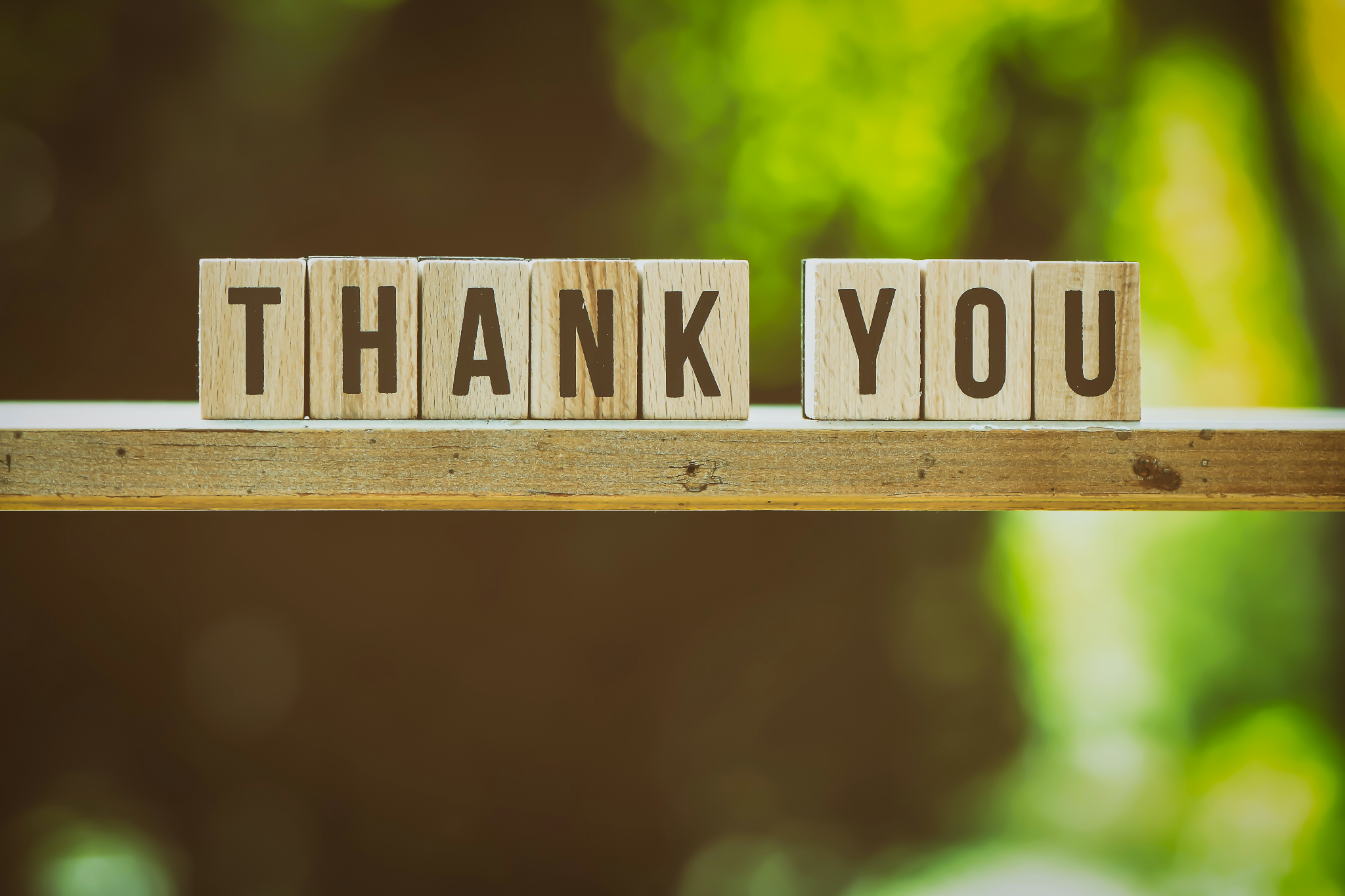 Matt Cook
mcook@casb.org
mobile - 720-838-8279
X(formerly Twitter) @casbmattcook